FP7 ICTSME projekt: „Methodology and supporting toolset advancing embedded systems quality“
Prof. dr .sc. Mirjana Pejić Bach, Ekonomski fakultet Zagreb
Kako je sve počelo?
Koraci u pronalaženju dobrog konzorcija
1. Pronaći konzorcij koji je već bio uspješan u ranijim projektima
2. Identificirati svoje prednosti: znanje iz specifičnog područja, mogućnost organiziranja konferencije, mogućnost organiziranja specijalnog broja časopisa…
3. Javiti se članovima tima

U mom slučaju to je bio konzorcij projekta ICT WEB PROMS
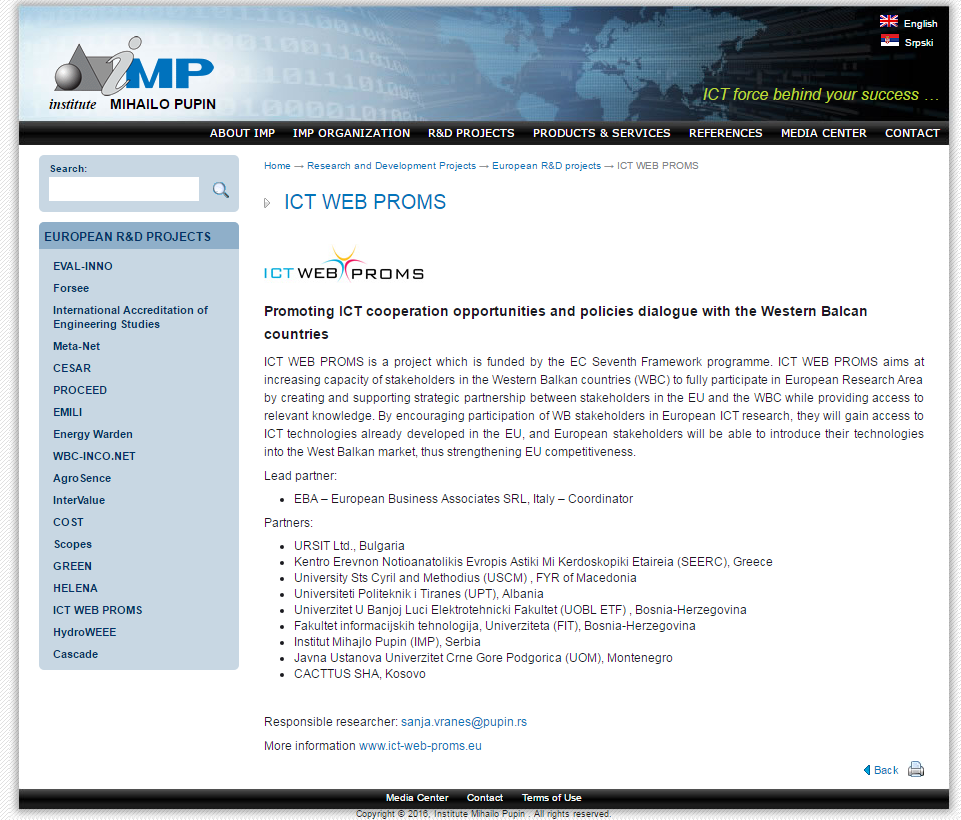 Gdje pronaći dobar konzorcij?
https://danube-inco.net/cooperation_and_networking/projects 

http://cordis.europa.eu/projects/home_en.html
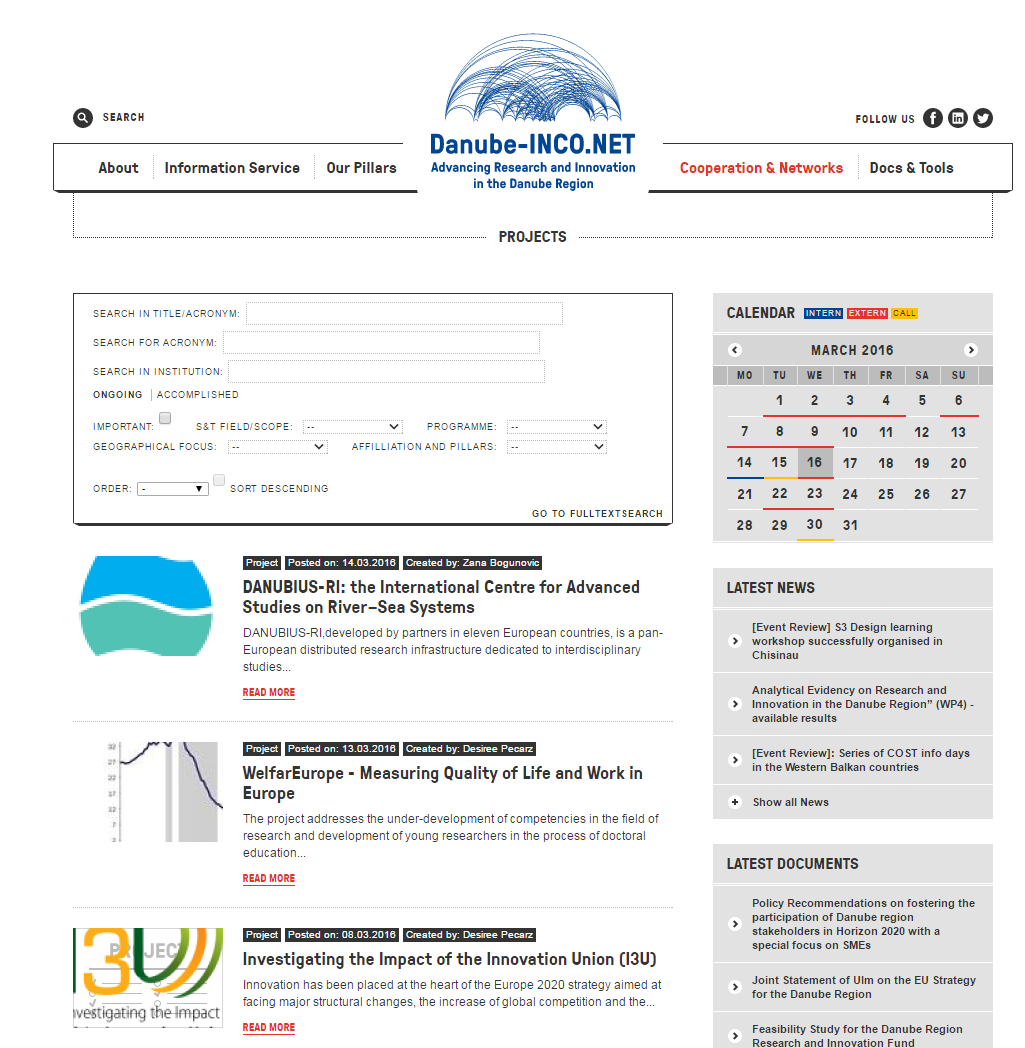 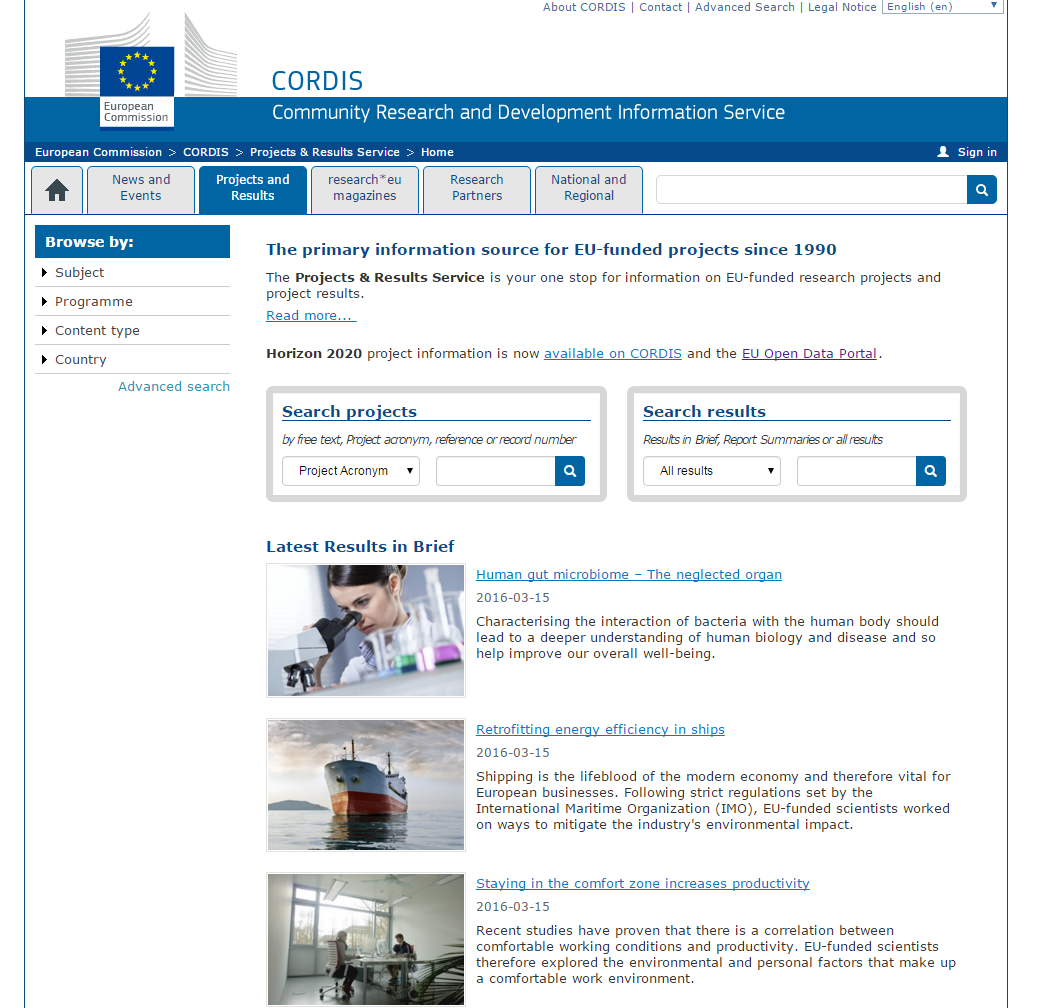 Kako biti uspješan u kontaktiranju?
Sastaviti kratak mail u kojem navedite želju da sudjelujete, kao i svoje prednosti
Pripremite životopis kao privitak e-mail poruci u kojem naglasite područje projekta
Budite uporni…
Što smo radili?
http://www.modus-fp7.eu/
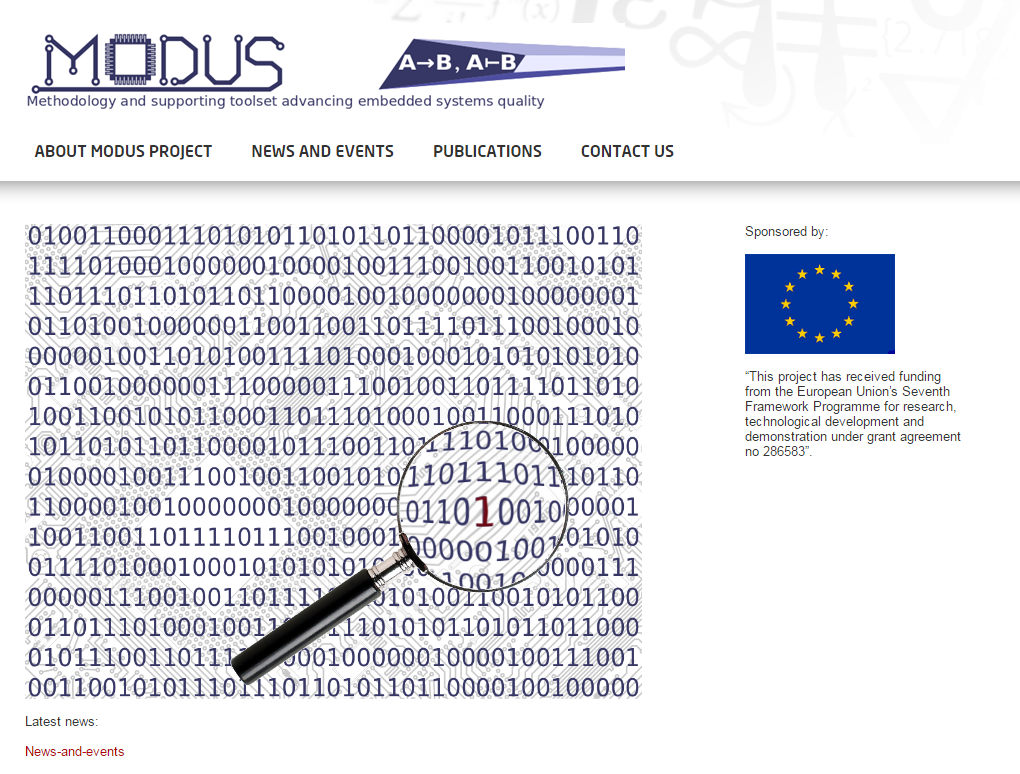 Project description
The MODUS project aims to provide a pragmatic and viable solution that will allow SMEs to substantially improve their positioning in the embedded-systems development market.
The project will develop and validate a set of technical methodologies, as well as an open and customizable toolset, advancing embedded systems quality when using Formal Description Techniques (FDTs), by enabling:
Model verification by guiding the selection of existing open-source model verification engines, based on the automated analysis of system properties, and producing inputs to be fed into these engines.
Interfacing with standard simulation platforms for HW/SW co-simulation.
Software performance-tuning optimization through automated design transformations.
Customisable source-code generation towards respecting coding standards and conventions.
Project objectives
To develop the MODUS infrastructure for interfacing with existing tools and platforms.
To develop the MODUS Model verificaTion and HaRdware/Software co-sImulAtion tooL (TRIAL) and associated methodology.
To develop the MODUS Performance opTimisation and cUstomisable source-code geNEration tool (TUNE) and associated methodology.
To asses and evaluate the effectiveness of the MODUS methodologies and tools through the realisation of a set of pilots to be administered by the participating SME Associations.
To exploit the MODUS results for the benefit of the participating SME Associations and their SME members.
Project organizations
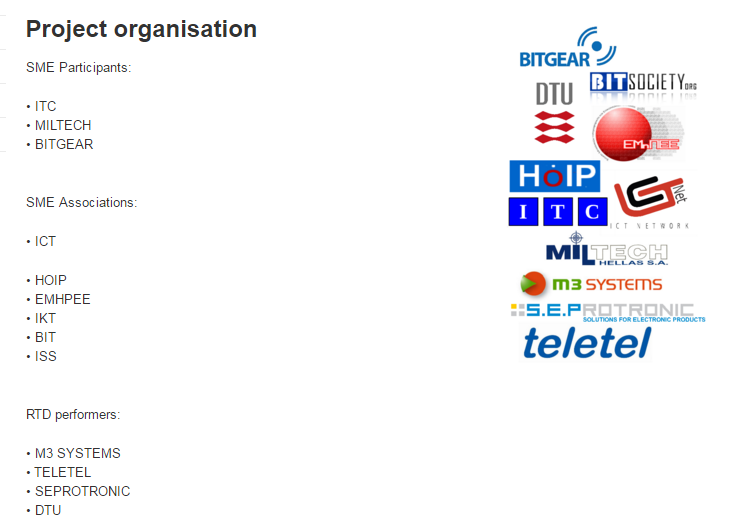 Participating organization from Croatia
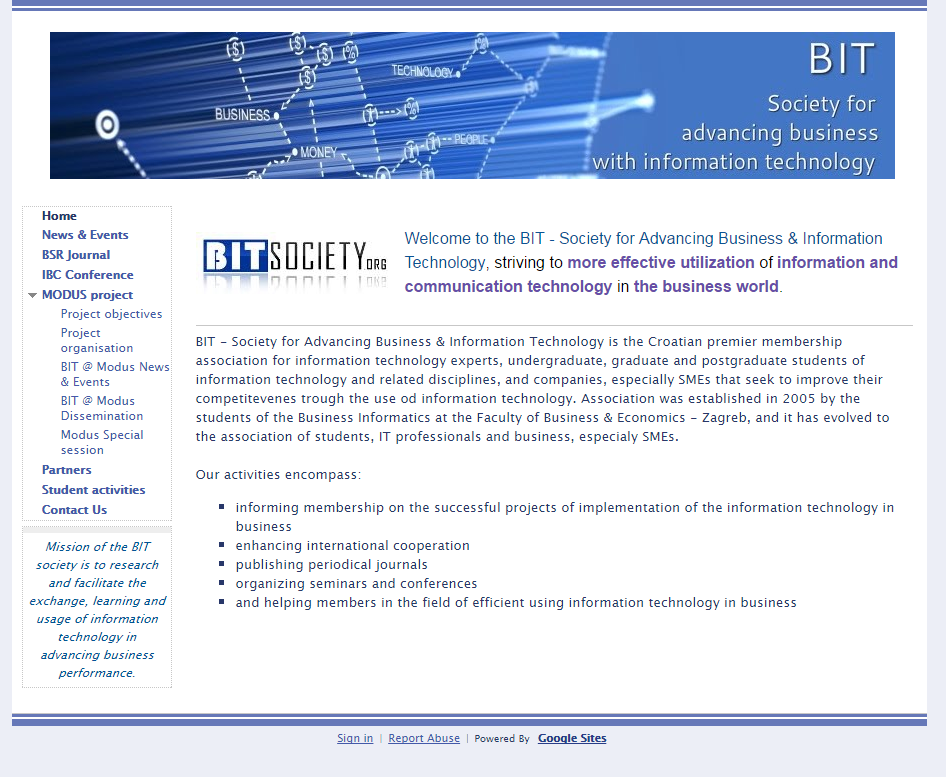 Rezultat projekta – specijalni broj časopisa
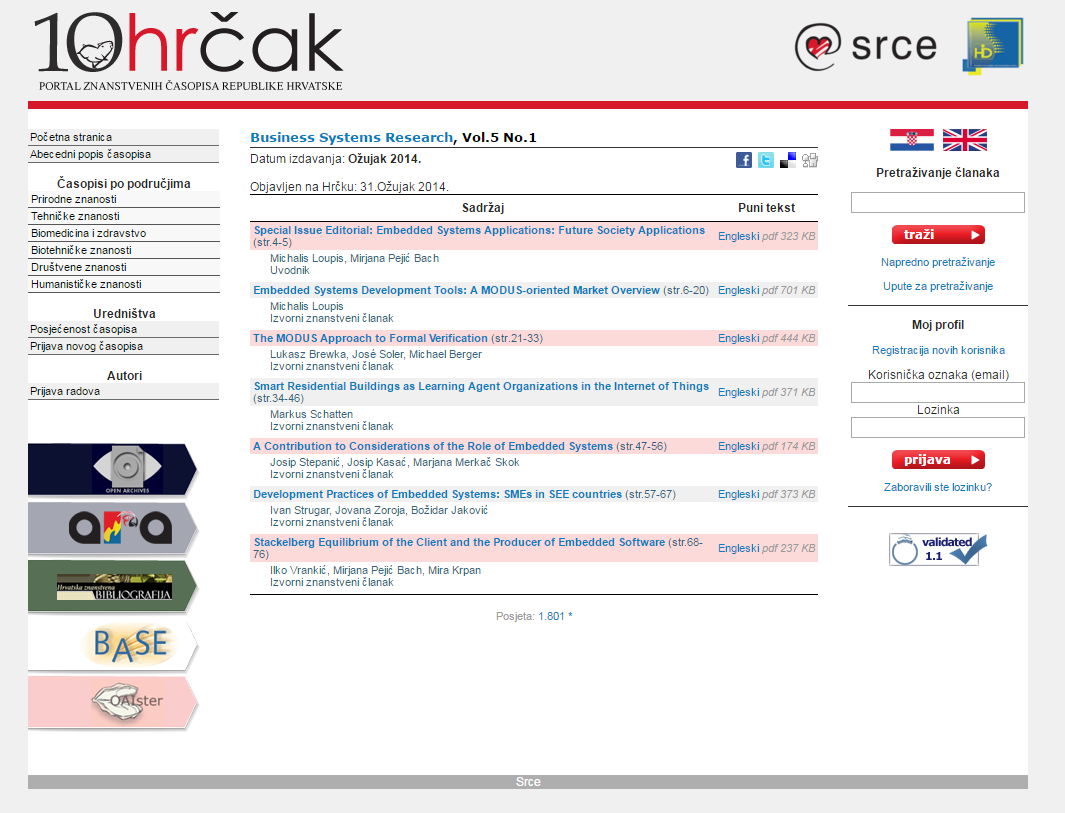 Potpora unutar institucije
Kako postati dio projektnog tima?
Opcije kontaktiranja
Osobni kontakti
Direktan kontakt mailom
Upoznavanje na EU networking sastancima
Sudjelovanje na Erasmus projektima
Sudjelovanje na COST projektima

VAŽNO: COST projektima se možete priključiti i nakon što su prihvaćeni – to su otvorene mreže!
http://www.cost.eu/COST_Actions
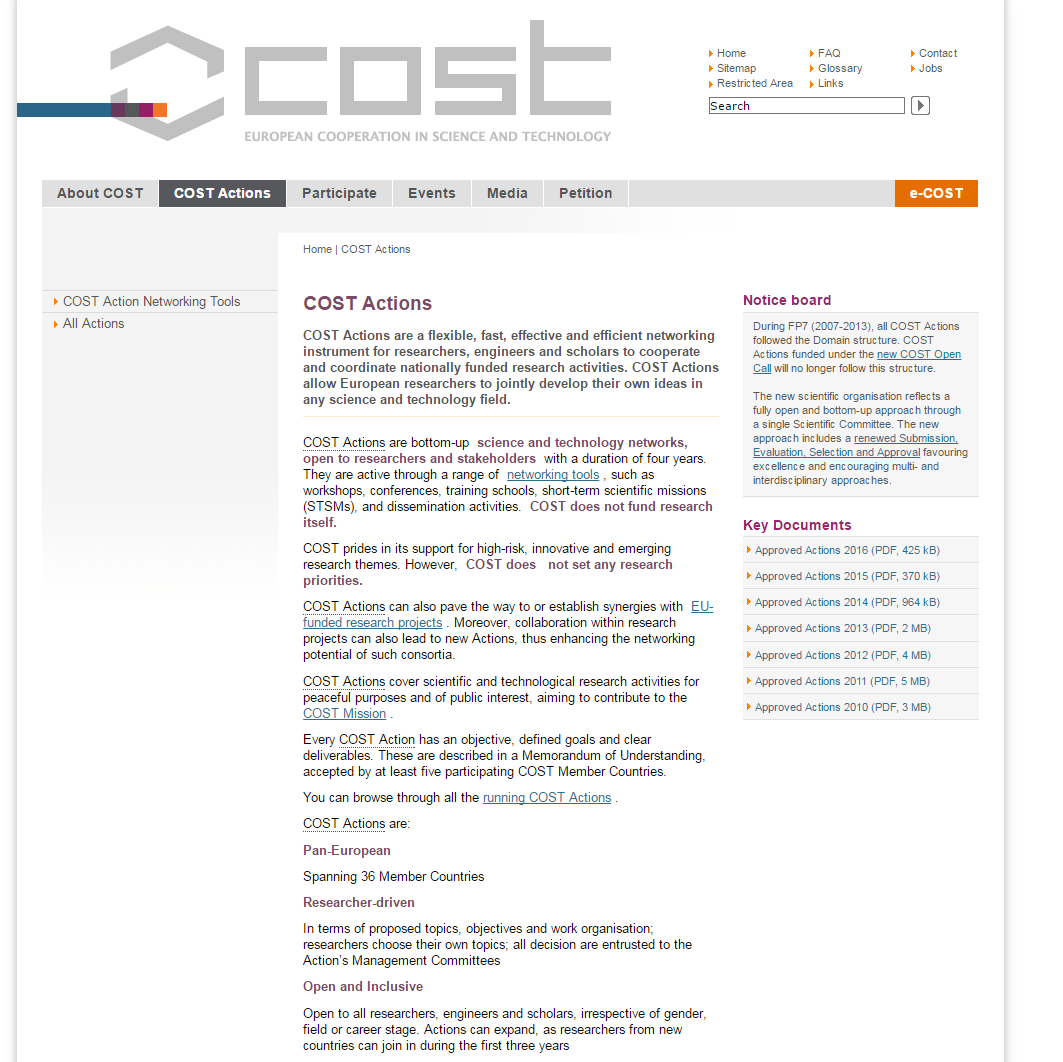 Odobrene akcije 2016
CA15207 Professionalisation and Social Impact of European Political Science 
CA15212 Citizen Science to promote creativity, scientific literacy, and innovation throughout Europe
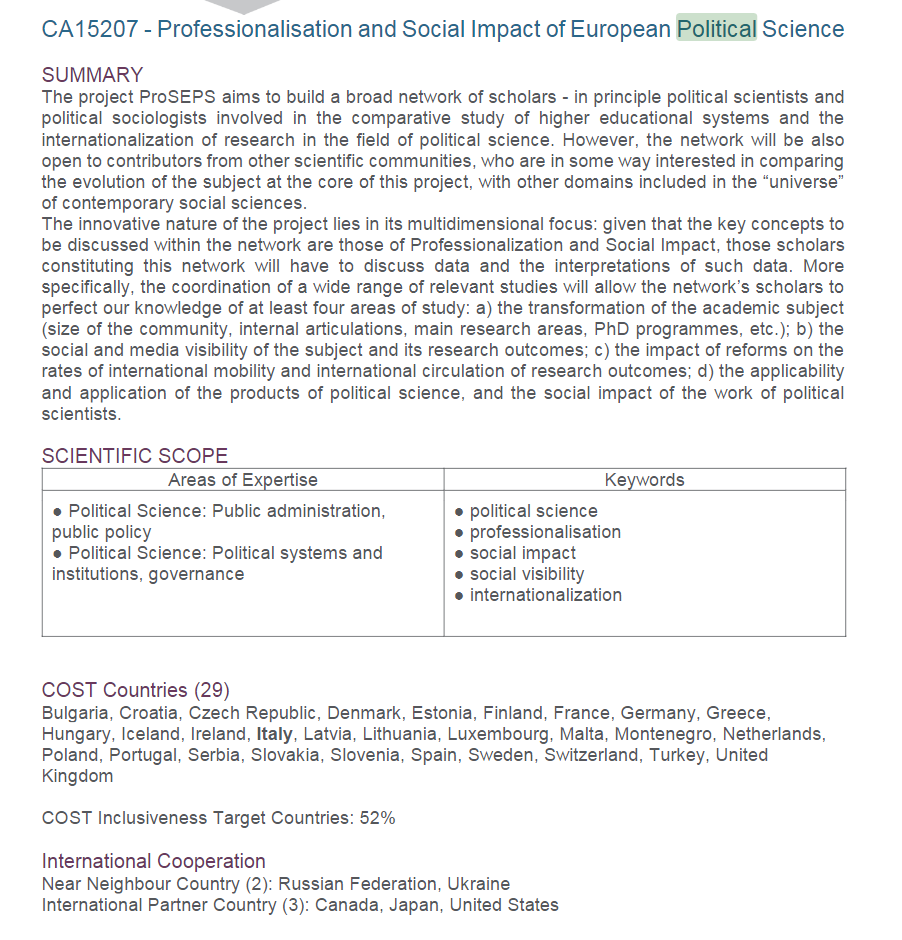 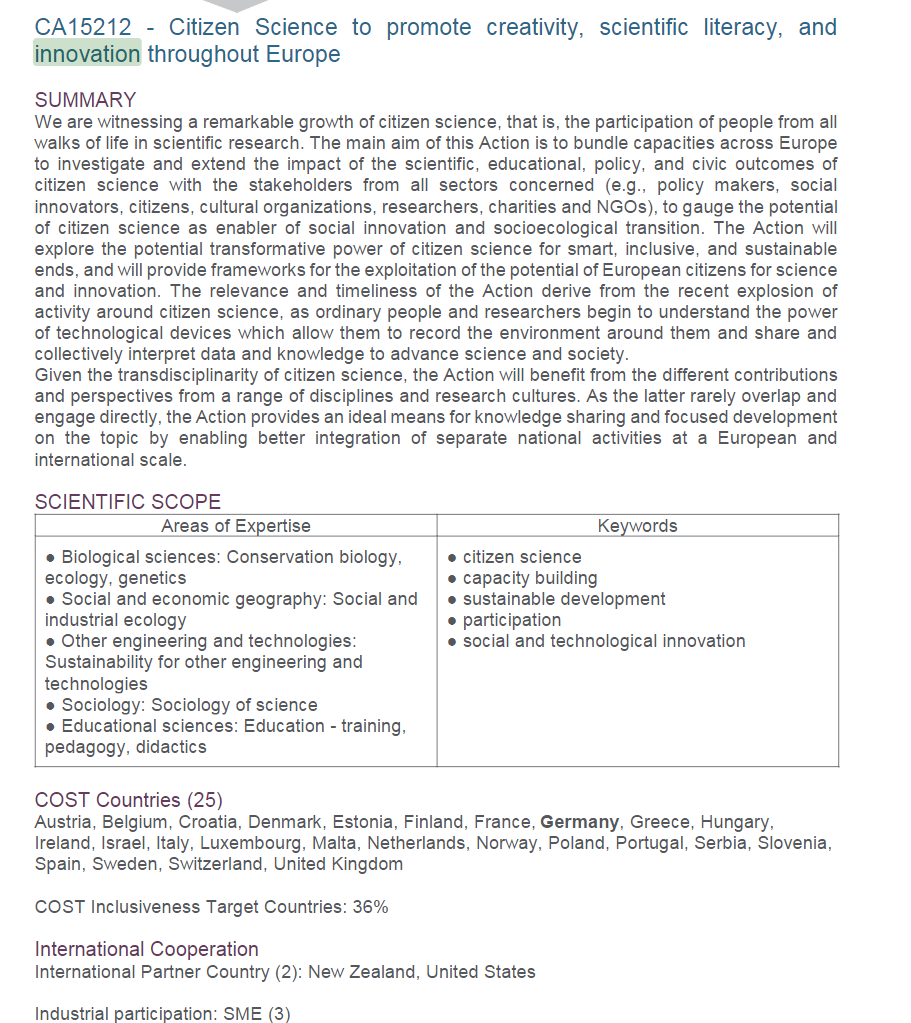 Sudjelovanje o postojećim Horizon 2020 projektima
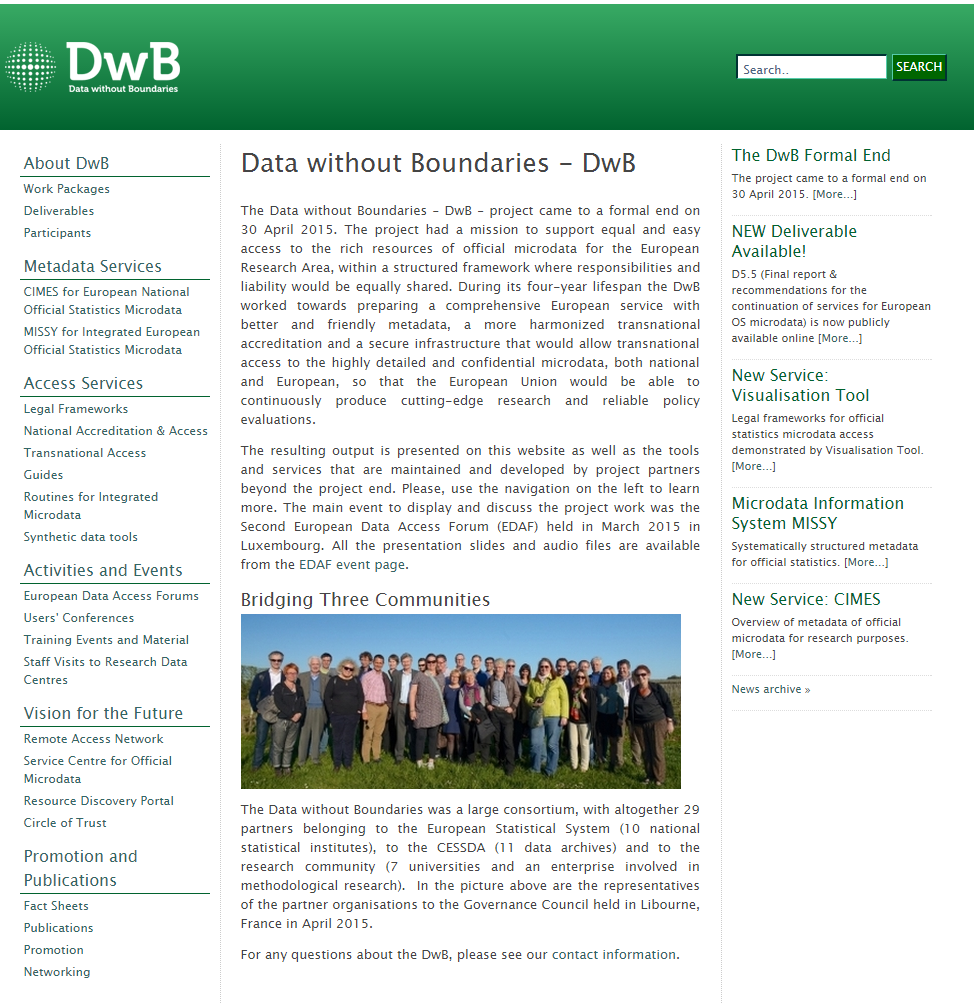 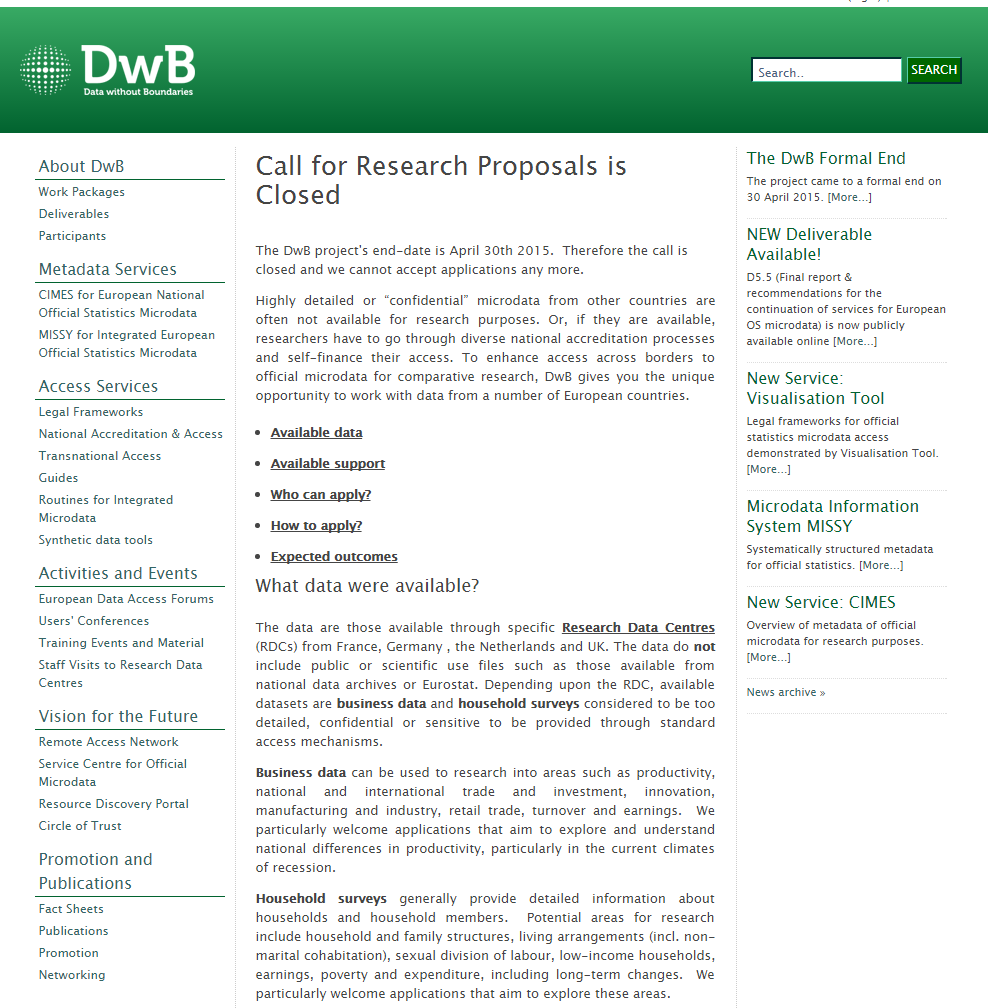 Kako pripremiti uspješan projekt?
Iskustvo evaluatora?
Hvala na pažnji
Kontakt: mpejic@efzg.hr